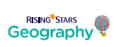 Year 1 Unit 3: Animals and Their Habitats
Unit 2: Roman Britain
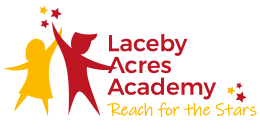 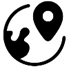 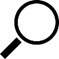 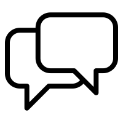 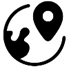 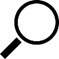 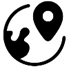 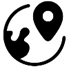 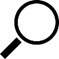 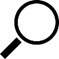 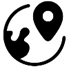 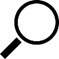 Big Finish – create and decorate a ‘place in the box’
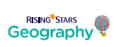 Year 2 Unit 3: Our Wonderful World
Unit 2: Roman Britain
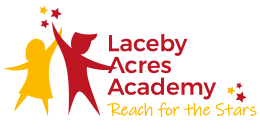 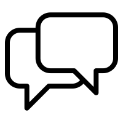 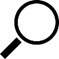 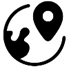 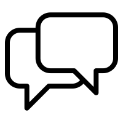 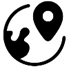 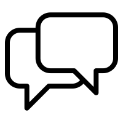 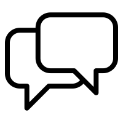 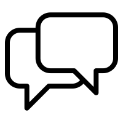 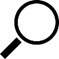 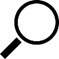 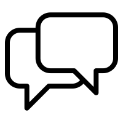 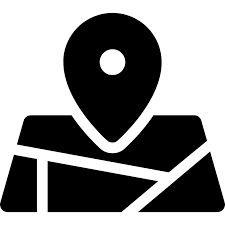 Big Finish – ‘World Wonders’ big book and class own version of ‘What a Wonderful World’ song
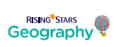 Year 3 Unit 3: Coasts
Unit 2: Roman Britain
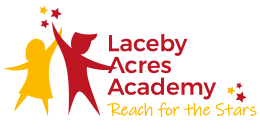 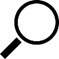 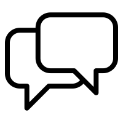 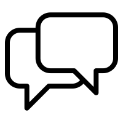 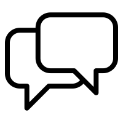 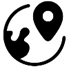 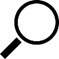 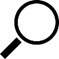 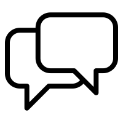 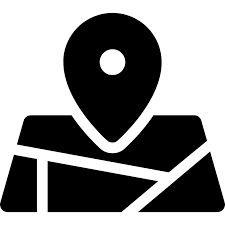 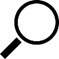 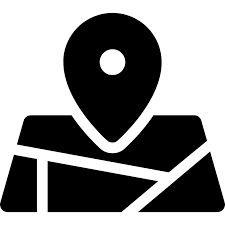 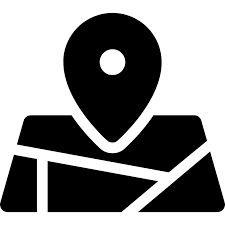 Big Finish – Research a specific coastal area of your choice
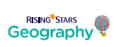 Year 4 Unit 3: Earthquakes and Volcanoes
Unit 2: Roman Britain
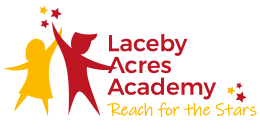 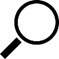 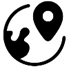 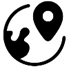 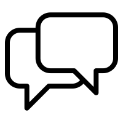 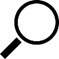 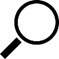 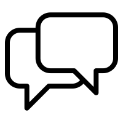 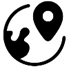 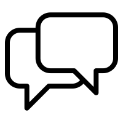 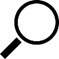 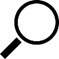 Big Finish – Build an erupting volcano
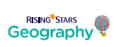 Year 5 Unit 3: JOURNEYS – Trade: Where does all our stuff come from?
Unit 2: Roman Britain
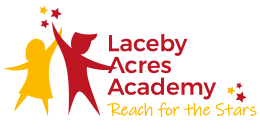 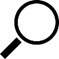 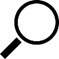 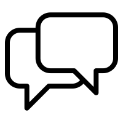 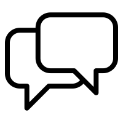 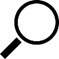 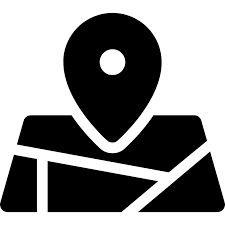 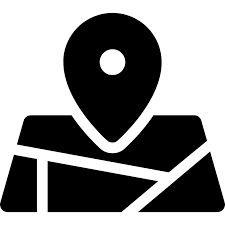 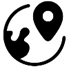 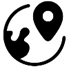 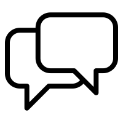 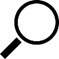 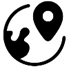 Big Finish – Write a story based on what you have learnt about the journey of your stuff
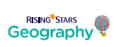 Year 6 Unit 3: Our World in the Future
Unit 2: Roman Britain
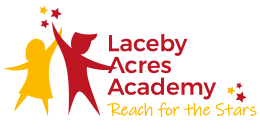 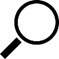 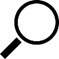 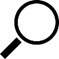 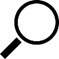 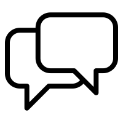 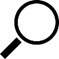 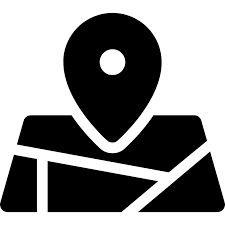 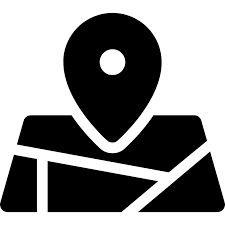 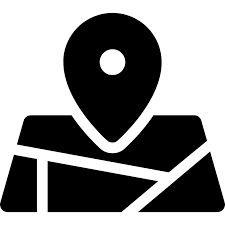 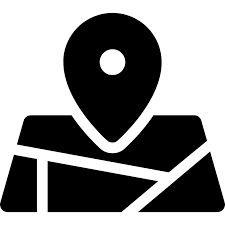 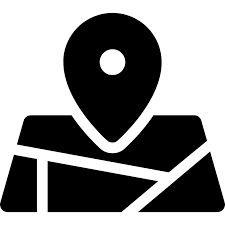 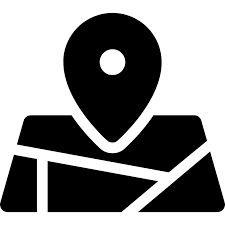 Big Finish – Create your own plan for the future for your area